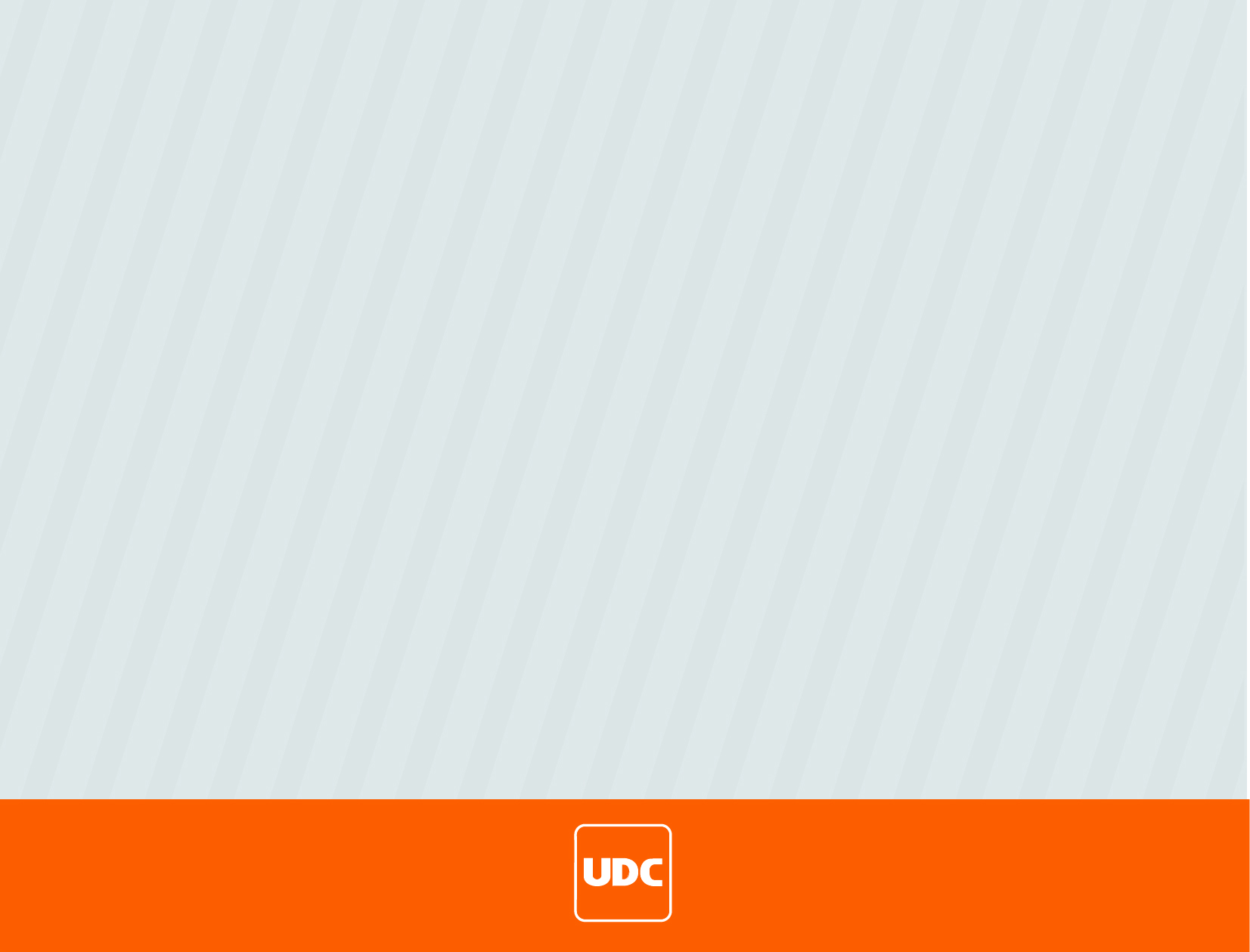 De conformidad con el artículo 41 de la Constitución Política de los Estados Unidos Mexicanos, del artículo 27 del Constitución Política del Estado de Coahuila de Zaragoza, así como de la Ley General de los Partidos Políticos, los partidos no están facultados para emitir o adquirir los servicios que dispone la presente fracción.
Fecha de actualización: 07/01/2025
Responsable de Información : Eduardo Hernandez 
Responsable de la Unidad: Rudy Nieto